注射用盐酸依拉环素（依嘉®）
云顶新耀医药科技有限公司
1. 基本信息
4. 创新性信息
2. 安全性信息
5. 公平性信息
3. 有效性信息
基本信息
依拉环素是用于治疗成人复杂性腹腔感染的新型抗菌药
基本信息
复杂性腹腔感染(cIAI) 耐药形势严峻，依拉环素能弥补未满足的临床需求
疾病基本情况
cIAI 属危急重症，估算年患病数5,000-7,000例，死亡率高达40%1。
最常见的致病菌为革兰阴性菌，其耐药形势严峻2
耐碳青霉烯革兰阴性菌（CRO）是我国当前最具威胁的多重耐药菌，其中耐碳青霉烯类革兰阴性菌(CRAB)、耐碳青霉烯类肠杆菌(CRE)最常见，耐药率高达71%和24%，且逐年升高3
依拉环素 — 弥补未满足的临床需求
有效对抗多种耐药机制，为多重耐药菌感染提供新解决方案
全球Ⅲ期临床和多项真实世界研究一致证实，依拉环素治疗多重耐药菌感染，生存率/临床治愈率高，且安全性好
解决特殊人群用药难题，针对老年人、肾功能受损者等均安全有效且无需调整剂量
节约因初始治疗失败和毒副作用导致的额外支出和医保费用
当前治疗 & 未满足的需求
当前多重耐药菌感染的初始治疗失败率高达81.3% 8
多黏菌素E (应用最广)：1）肾毒性大；2）特殊人群用药风险大
其他药物 (替加环素、碳青霉烯类等)：耐药率不断升高
针对多重耐药菌，多黏菌素E是当前目录内应用最广的治疗方案
与多黏菌素E相比，依拉环素疗效相当，安全性更佳
参照药建议
多黏菌素E
MDR菌 – 多重耐药菌；CRO-耐碳青霉烯类革兰阴性菌；CRAB - 耐碳青霉烯类鲍曼不动杆菌； CRE - 耐碳青霉烯类肠杆菌
安全性&有效性
针对常见多重耐药菌感染，依拉环素能有效弥补多黏菌素E的临床不足
与多黏菌素E相比，依拉环素治疗多重耐药菌感染，疗效相当，安全性更好，且解决特殊人群用药问题
疗  效
安全性
依拉环素 19,22
多黏菌素E 10,11,23
荟萃分析研究结果显示，针对常见多重耐药菌感染（包括CRE和CRAB），与多黏菌素E相比，依拉环素疗效相当 21
肾毒性大，急性肾损伤（AKI）发生率高（30%~60%）
死亡风险增加近3倍
预后差，常见并发肾衰竭、脓毒症等
停药率高（>20%）
安全性、耐受性良好
无治疗相关死亡
无肝肾毒性
停药率低（~2%）
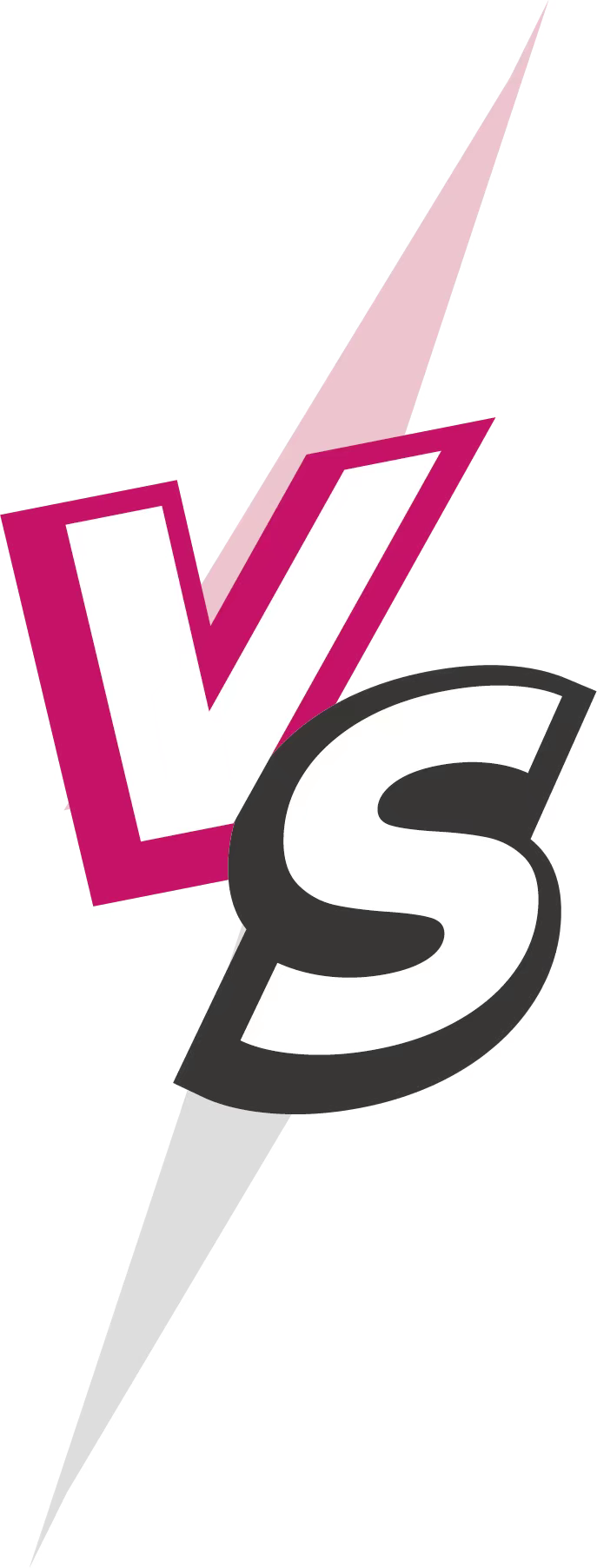 临床治愈率发生比
依拉环素:多黏菌素=1.03（95% CI   0.83, 1.27）
无显著性差异
特殊人群用药
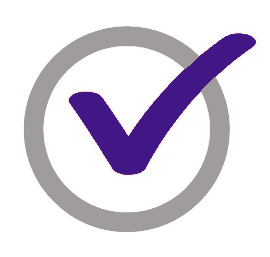 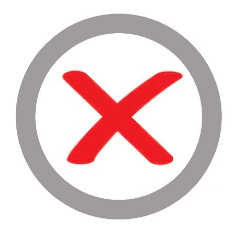 多黏菌素E
肾毒性大，老年人、肾功能受损患者等特殊人群用药风险大，且一旦发生肾毒性，需调整剂量，进一步影响疗效 10,11
依拉环素
安全性良好，老年人、肾功能受损患者等特殊人群均适用，且无需调整剂量 22
0.7            1                   1.5
依拉环素治愈率更高
多黏菌素治愈率更高
CRAB - 耐碳青霉烯类鲍曼不动杆菌； CRE - 耐碳青霉烯类肠杆菌
有效性
依拉环素抗菌谱覆盖常见多重耐药菌，且抗菌活性强
抗
菌
谱
有效覆盖常见多重耐药菌，包括CRAB、CRE；以及多黏菌素E无法治疗的VRE等19
革兰阴性菌 G-
革兰阳性菌 G+
厌氧菌
非典型病原菌
无抗菌活性 
有抗菌活性
抗
菌
活
性
对于难治的广泛耐药的鲍曼不动杆菌，抗菌活性强于多黏菌素30
对于常见多重耐药菌，MIC值低，抗菌活性强19
MIC90 (mg/L)的对比
≥16
（MIC值越低，抗菌活性越强）
依拉环素
多黏菌素
MDR菌 —  多重耐药菌； MRSA — 耐甲氧西林金葡萄球菌；VRE — 耐万古霉素肠球菌；ESBL — 超广谱β-内酰胺酶；KPC — 肺炎克雷伯菌碳青霉烯酶；OXA — OXA碳青霉烯酶； MBL – 金属β-内酰胺酶；CRAB —  耐碳青霉烯类鲍曼不动杆菌； MIC — 最小抑菌浓度；CR-E.Coli — 耐碳青霉烯类大肠埃希菌；CR-KP — 耐碳青霉烯类肺炎克雷伯菌；NDM — 新德里金属-β-内酰胺酶
有效性
依拉环素有效治疗多重耐药菌感染，获多个国内外权威指南一致推荐
全球III期临床&多个真实世界研究一致证明，依拉环素能有效治疗多重耐药菌感染
III期临床研究：用于复杂性腹腔感染(包括MDR菌感染)，治愈率高22
多项真实世界研究一致表明，有效
常见MDR菌感染
真实世界研究：有效治疗常见MDR菌感染24,25,31,32
多个国内外权威
指南/共识一致推荐33-42
中国《耐碳青霉烯类革兰阴性菌感染的诊疗与防控指南》
中国《外科常见腹腔感染多学科诊治专家共识》
欧洲《ESCMID多重耐药G-感染的治疗指南》
美国《IDSA  G-感染治疗指南》
美国《危重患者血流感染专家共识》
中国台湾《多重耐药致病菌所致感染的治疗推荐和指南》等
总体治愈率88.7%，疗效与碳青霉烯类相当
特殊 / 高危人群均适用，且可获高治愈率 (老年人、肾功能受损者、合并菌血症者、肥胖者、危重型者)
用于CRAB、CRE感染，30天生存率分别高达78%、88%
用于复杂/严重感染 (包括MDR菌感染)，临床缓解率或改善率 > 90%
MDR菌 —  多重耐药菌；CRE — 耐碳青霉烯类肠杆菌；CRAB —  耐碳青霉烯类鲍曼不动杆菌；ESCMID — 欧洲临床微生物学和感染病学会；IDSA — 美国传染病学会；G- — 革兰阴性菌
创新性
依拉环素是全球首个且目前唯一的氟环素类新型抗菌药，有效对抗细菌耐药
依拉环素 - 5.1类 进口原研药
创新化学结构，尤其是独特的核心D环含氟修饰，优化了抗菌活性、药代动力学特征等
抗菌活性更优，有效对抗多种耐药机制，覆盖常见MDR菌（CRAB、CRE、VRE等）
药物渗透性、组织分布更佳，推荐剂量下可在血浆、腹腔脏器及肺部等达有效治疗浓度，高效抗菌
改善药物在体内的代谢稳定性
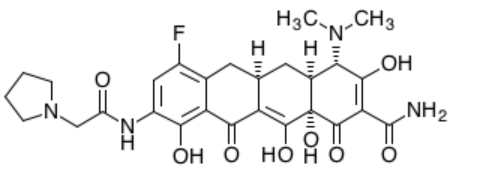 氟原子
2HCl
MDR菌：多重耐药菌；CRAB - 耐碳青霉烯类鲍曼不动杆菌；CRE - 耐碳青霉烯类肠杆菌；VRE – 耐万古霉素肠球菌
* 包括老年人、肾功能受损者等
公平性
依拉环素强效抗击耐药菌感染，遏制耐药，弥补目录短板，临床管理难度低
弥补目录短板
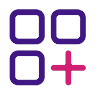 针对常见多重耐药菌感染，当前目录内应用最广的多黏菌素E 肾毒性大，急性肾损发生率30%~60%，导致死亡风险增加3倍，特殊人群用药风险大
依拉环素与多黏菌素E相比，疗效相当，安全性更优，对特殊人群均安全有效且无需调整剂量
疾病对公共健康的影响
临床管理难度
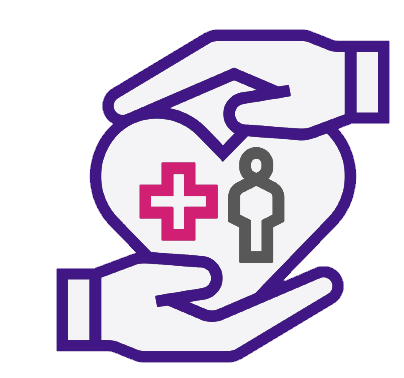 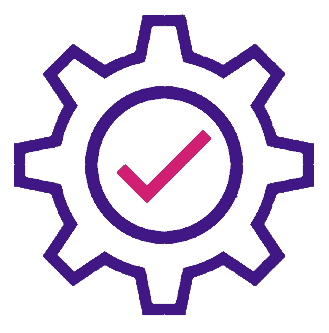 我国细菌耐药严峻，碳青霉烯类、替加环素等经多年使用后，耐药率居高不下，严重威胁公共健康，亟需新型有效的抗菌药
依拉环素是能够有效覆盖多种耐药菌的新型抗菌药，疗效确切且安全性佳，遏制耐药，助力耐药防控
管理难度低、滥用风险小、潜在超说明书用药的可能性低
适应症明确 ― 治疗成人复杂性腹腔感染
使用人群有限：根据已上市地区实际使用 & 指南推荐情况，主要用于多重耐药菌感染等严重或复杂感染
根据《抗菌药物临床管理办法》，临床使用受严格管控
谢谢！
参考文献
Jiao Liu, et al. The Journal of Infectious Diseases. 2020; 221(S2): S156-S163.
中国碳青霉烯耐药肠杆菌科细菌感染诊治与防控专家共识. 中华医学杂志. 2021; 101(36) : 2850-2860. 
CHINET中国细菌耐药监测网: http://www.chinets.com/Data/GermYear.
Jason M. Pogue, et al. BMC Infectious Diseases. 2022; 22: 36.
E. V. Lemos, et al. Clinical Microbiology & Infections. 2014; 20(2): 174-180.
Huang WZ, et al. Clin Infect Dis, 2018,67(suppl 2): S225-S230.
王芳等. 中国感染控制杂志. 2019; 18(9): 842-847.
Peeters P, et al. Infection and Drug Resistance. 2019;12: 329-343.
MH Rigatto, et al. Antimicrob Agents Chemother. 2015; 59(10): 6575-6580.
Li, Jian, et al. Volume. 1145. Springer, 2019.
Theodoros Kelesidis, et al. Expert Opinion on Drug safety. 2015; 14(11): 1687-1701. 
Chang K-C, et al. Journal of Microbiology Immunology and Infection. 2012; 45(1): 37–42.
注射用替加环素说明书.
肖婷婷等. 医药导报. 2019; 38(5): 544-550.
注射用头孢他啶阿维巴坦钠说明书.
Liu J-W, et al. International Journal of Antimicrobial Agents. 2008;32: S192-S196.
Lee Y-T, et al. International Journal of Antimicrobial Agents. 2009; 34(6): 580-584.
周丹等. 临床输血与检验. 2020; 22(1): 64-67.
Lesley J. Scott. Drugs. 2019; 79: 315-324.
20. Harald Seifert, et al. International Journal of Antimicrobial Agents. 2018; 51(1): 62-64.
21. 管欣等. 依拉环素和黏菌素治疗成人多重耐药菌感染的疗效比较:一项间接比较meta分析. 2023年中国药学会药物经济学专业委员会学术年会. PE006.
22. 注射用盐酸依拉环素说明书.
23. Sarah Baradaran, et al. Open Forum Infectious Diseases. 2018; 5(8): ofy191.
24. Sara Alosaimy, et al. Microbiology Spectrum. 2022; 10(5): e0047922.
25. Sara Alosaimy, et al. Open Forum Infectious Diseases. 2020; 7(5): ofaa071.
26. Chienhsi Huang, et al. Journal of Clinical Medicine. 2022; 11: 3239.
27. Ryan K.S., et al. Antimicrobial Agents and Chemotherapy. 2017; 61(8): e00883-17.
28. 谭善娟等. 中国感染控制杂志. 2020; 19(6): 564-568.
29. Zhao CJ, et al. BMC Infectious Diseases. 2019;19: 508.
30. HY Chang, et al. In vitro activity of eravacycline against extensively-drug resistant (XDR) Acinetobacter baumannii and stenotrophomonas maltophilia. ECCMID. 2021. Poster. 
31. Athena L.V., et al. Journal of Global Antimicrobial Resistance. 2022; 29: 430-433.
32. Nicholas Van Hise et al. Infectious Diseases and Therapy. 2020; 9: 1017-1028.
33. Bloodstream infections in critically ill patients: an expert statement. Intensive Care Medicine. 2020; 46: 266-284.
34. Post-operative abdominal infections: epidemiology, operational definitions, and outcomes. Intensive Care Medicine. 2020; 46: 163-172. 
35. 外科常见腹腔感染多学科诊治专家共识. 中华外科杂志. 2021. 59(3): 161-178.
36. European Society of Clinical Microbiology and Infectious Diseases (ESCMID) guidelines for the treatment of infections caused by multidrug-resistant Gram-negative bacilli. Clinical Microbiology and Infection. 2022; 28: 521-547.
37. Infectious Disease Society of America Guidance on the treatment of AmpC β-lactamase-producing E, CRAB and stenotrophomonas maltophilia infections. Clinical Infectious Disease. 2022; 74: 2089-2114.
38. Infectious Disease Society of America 2022 Guidance on the treatment of ESBL-E, CRE, and CTR-P. aeruginosa. Clinical Infectious Disease. 2022;75(2): 187-212.
39. IDSA guidance and ESCMID guidelines: complementary approaches toward a care standard for MDR Gram-negative infections. Clinical Microbiology and Infection. 2022; 28(4): 465-469. 
40. Infectious Diseases Society of America antimicrobial resistant treatment guidance: gram-negative bacterial infections. 2020. 
41. Recommendations and guidelines for the treatment of infections due to multidrug resistant organisms. Journal of Microbiology, Immunology and Infection. 2022; 55: 359-386. 
42. Guidelines for the diagnosis, treatment, prevention and control of infections caused by carbapenem-resistant gram-negative bacilli. Journal of Microbiology, Immunology and Infection. 2023; S1684-1182(23)00036-1.